26-27 АПРЕЛЯ  |  2023 ГОДА  |  ТОМСК
ВСЕРОССИЙСКИЙ ФОРУМ
СОВРЕМЕННОЕ ДЕТСТВО: НОВОЕ ИЗМЕНЕНИЕ
Обучение основам ведения домашнего хозяйства на уроках ОСЖ
Киселева Светлана Викторовна, 
учитель высшей квалификационной категории
Программа «Основы социализации личности»
Цель обучения – практическая подготовка обучающихся с умственной отсталостью (интеллектуальными нарушениями) к самостоятельной жизни и трудовой деятельности в ближайшем и более отдаленном социуме.
Задачи обучения:
расширение кругозора обучающихся в процессе ознакомления с различными сторонами повседневной жизни;
формирование и развитие навыков самообслуживания и трудовых навыков, связанных с ведением домашнего хозяйства;
ознакомление с основами экономики ведения домашнего хозяйства и формирование необходимых умений;
практическое ознакомление с деятельностью различных учреждений социальной направленности; формирование умений пользоваться услугами учреждений и предприятий социальной направленности;
усвоение морально-этических норм поведения, выработка навыков общения (в том числе с использованием деловых бумаг);
развитие навыков здорового образа жизни; положительных качеств и свойств личности.
СЛАЙД 2
Предметные:
Минимальный уровень: 
приготовление несложных видов блюд под руководством педагогического работника;
представления о санитарно-гигиенических требованиях к процессу приготовления пищи; 
соблюдение требований техники безопасности при приготовлении пищи;
знание названий предприятий бытового обслуживания и их назначения; 
решение типовых практических задач под руководством педагогического работника посредством обращения в предприятия бытового обслуживания;
знание названий торговых организаций, их видов и назначения;  
совершение покупок различных товаров под руководством взрослого;
первоначальные представления о статьях семейного бюджета;
представления о различных видах средствах связи;
знание и соблюдение правил поведения в общественных местах (магазинах, транспорте, музеях, медицинских учреждениях).
Достаточный уровень:
составление ежедневного меню из предложенных продуктов питания;
самостоятельное приготовление несложных знакомых блюд;
самостоятельное совершение покупок товаров ежедневного назначения;
соблюдение правила поведения в доме и общественных местах; представления о морально-этических нормах поведения;
некоторые навыки ведения домашнего хозяйства (уборка дома, стирка белья, мытье посуды);
 навыки обращения в различные медицинские учреждения (под руководством взрослого);
 пользование различными средствами связи для решения практических житейских задач;
знание основных статей семейного бюджета; коллективный расчет расходов и доходов семейного бюджета;
составление различных видов деловых бумаг под руководством педагогического работника с целью обращения в различные организации социального назначения.
СЛАЙД 3
В кабинете ОСЖ
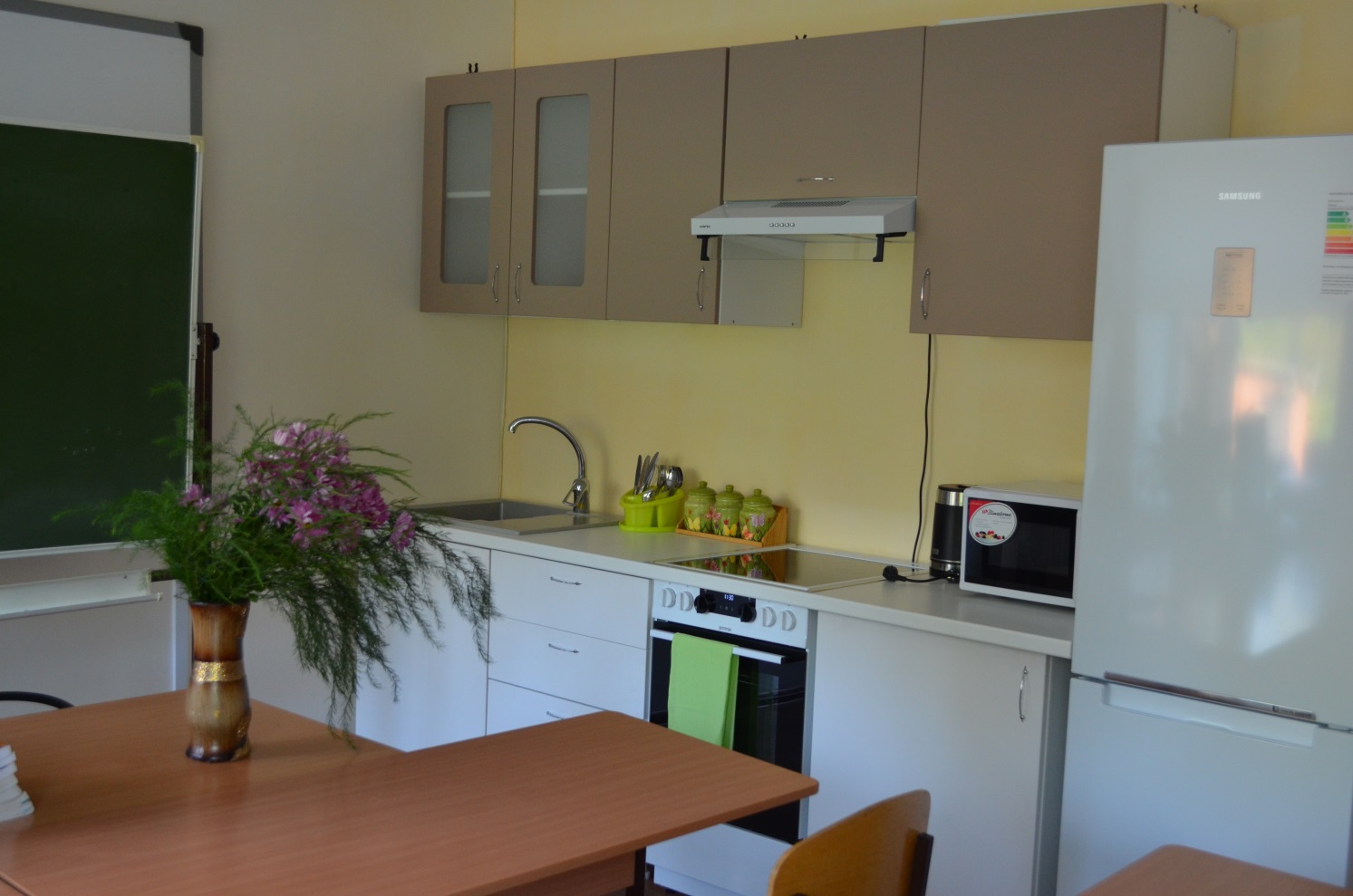 26-27 АПРЕЛЯ 2023 ГОДА       ТОМСК
СЛАЙД 4
Заваривание чая
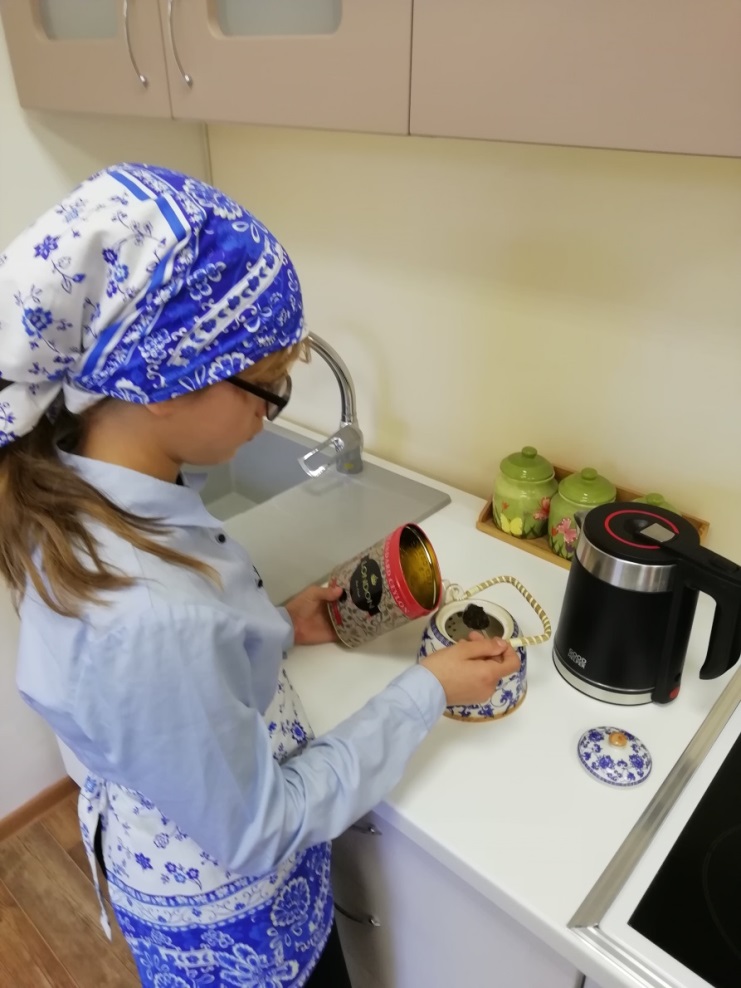 СЛАЙД 5
Отваривание яиц
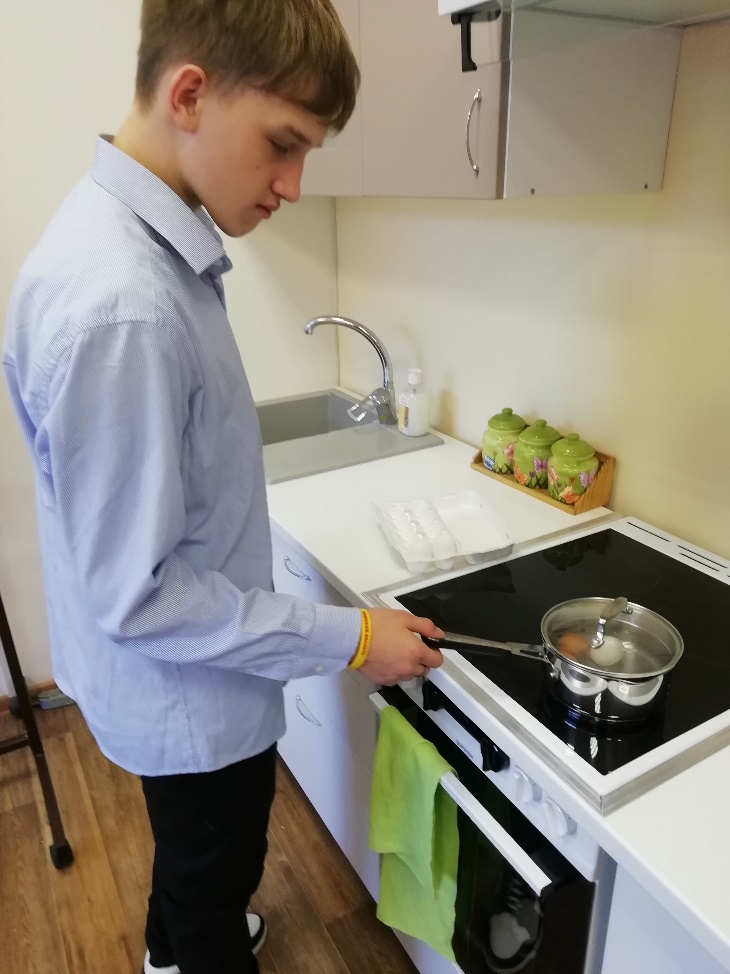 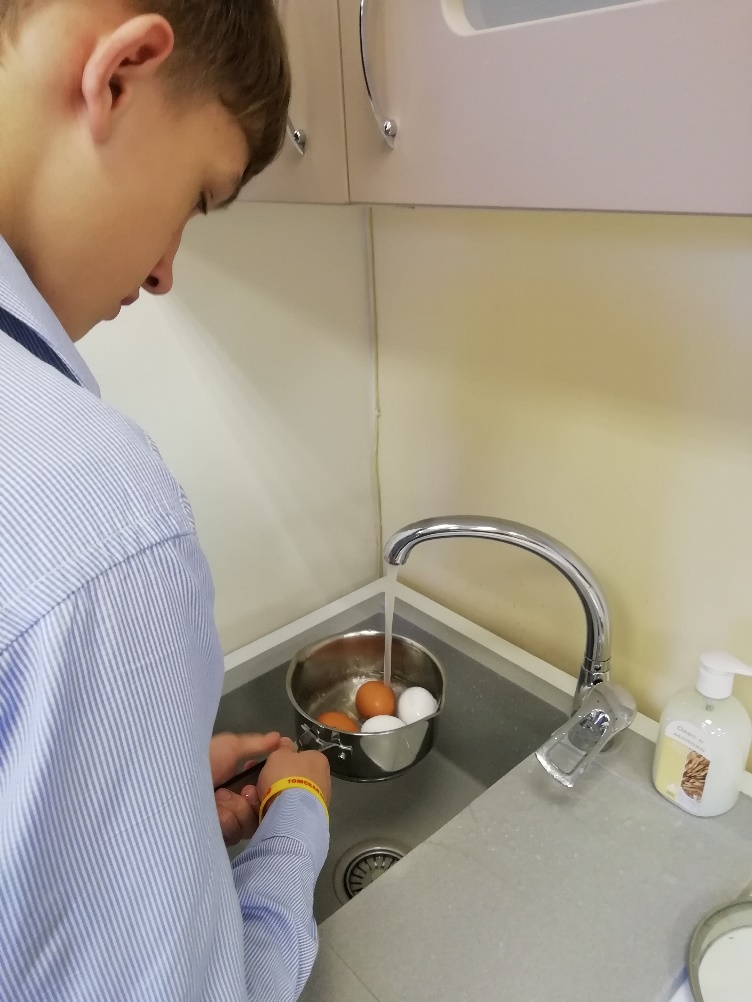 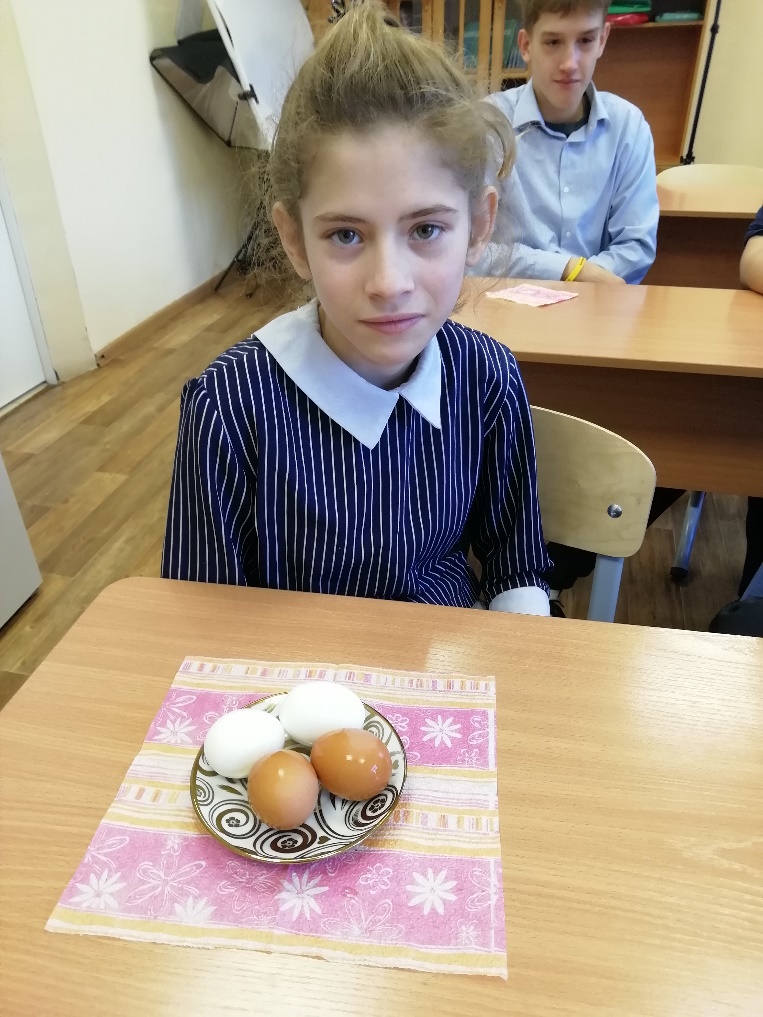 СЛАЙД 6
Овощи. Правила хранения. Первичная обработка
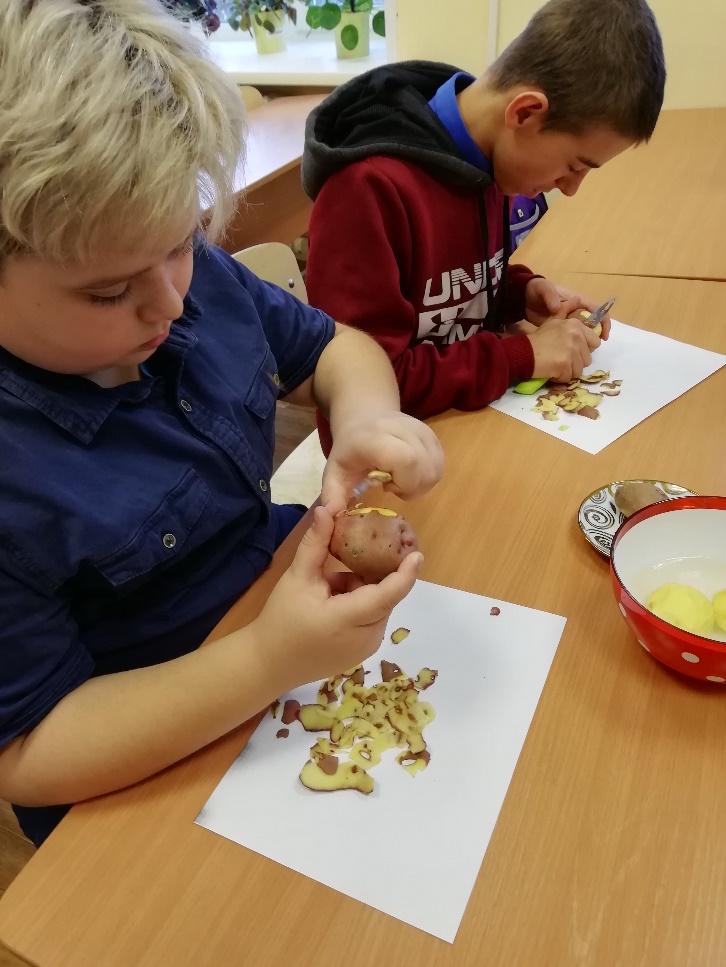 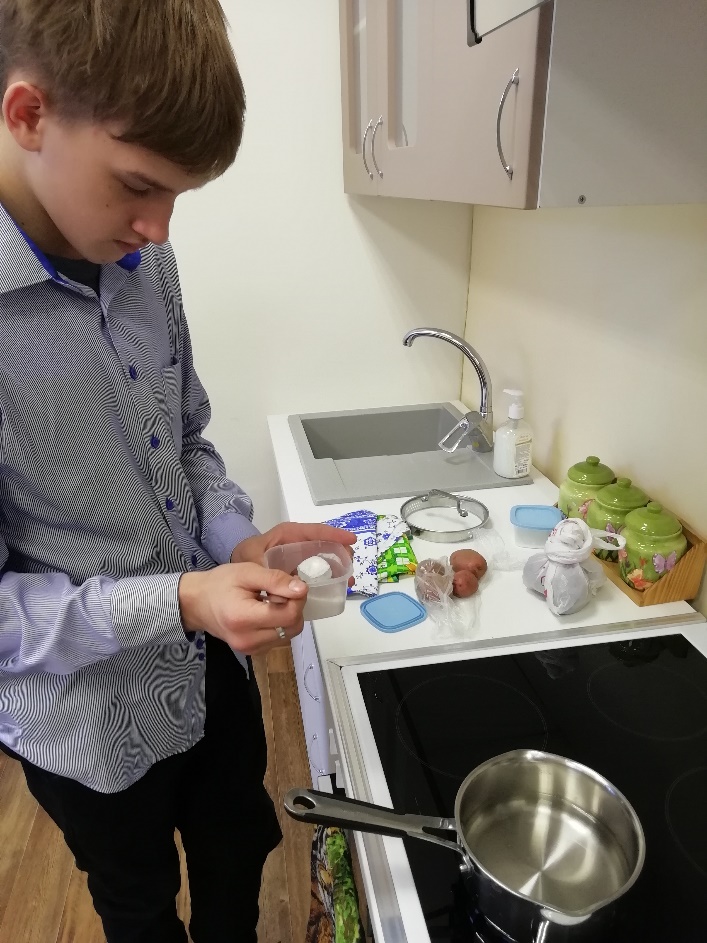 26-27 АПРЕЛЯ 2023 ГОДА       ТОМСК
СЛАЙД 7
Овощные салаты. Приготовление винегрета
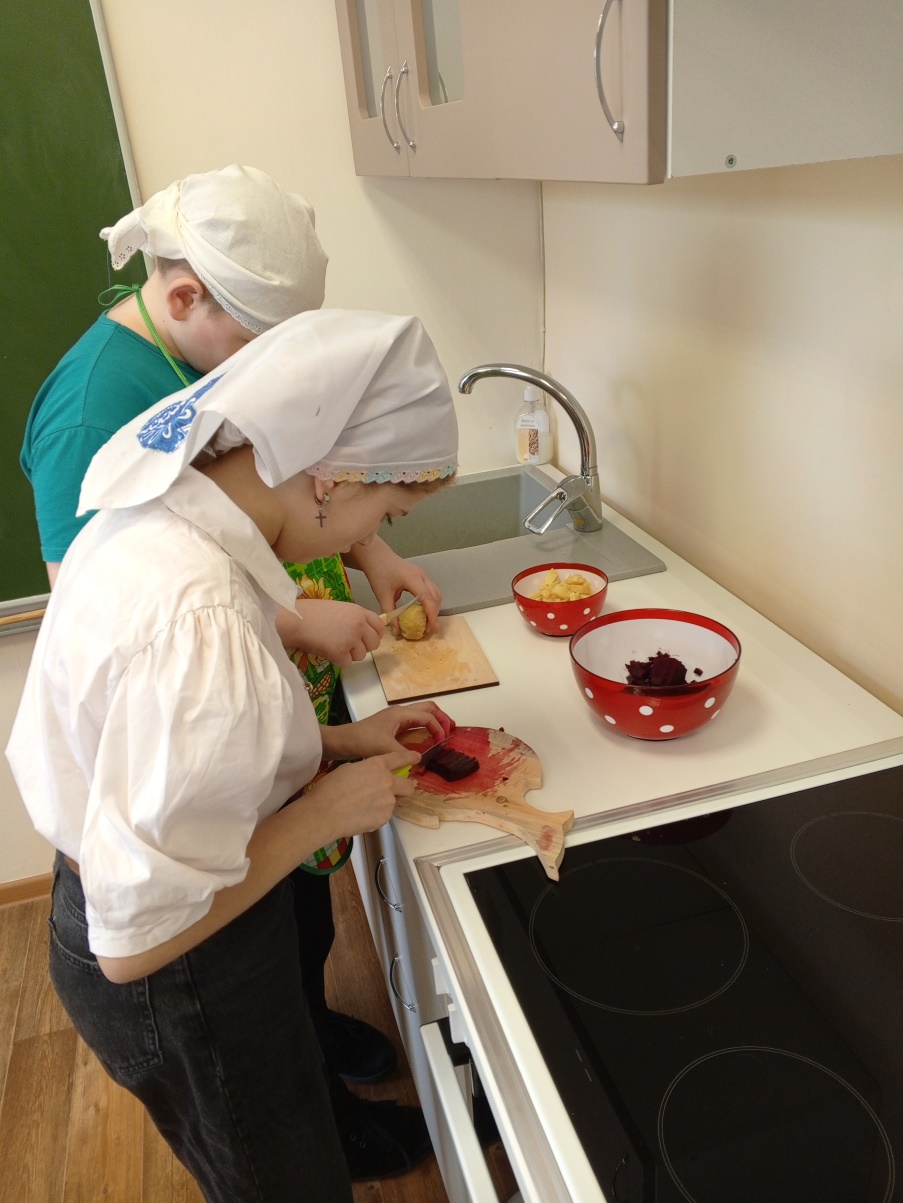 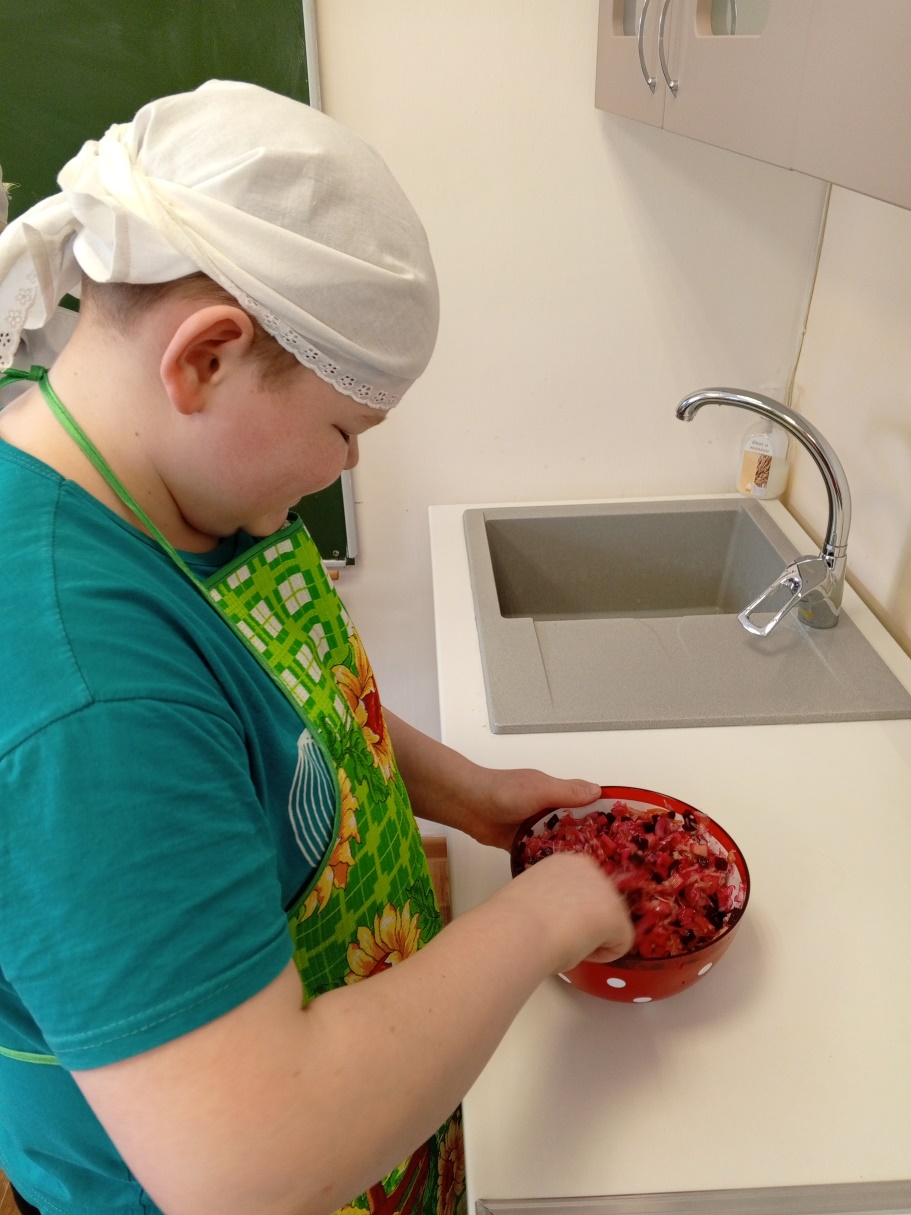 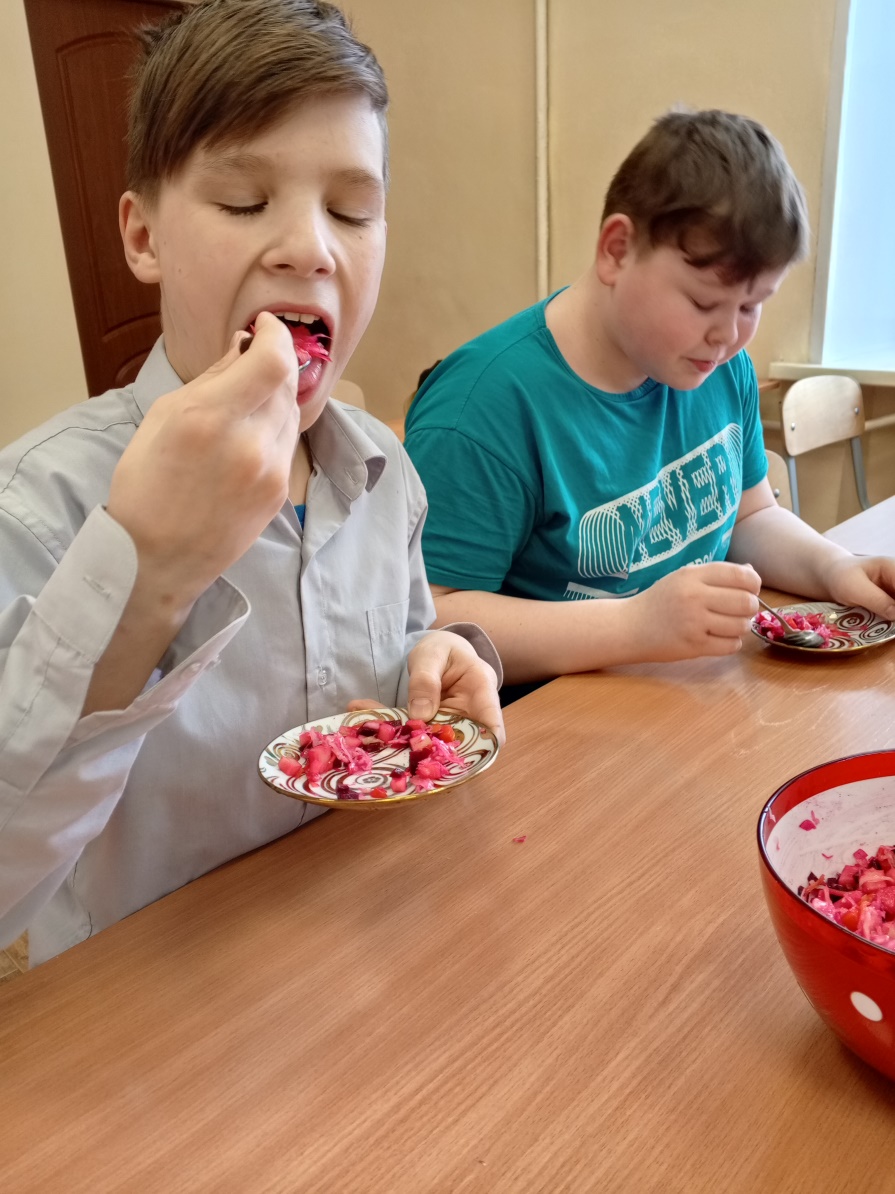 26-27 АПРЕЛЯ 2023 ГОДА       ТОМСК
СЛАЙД 8
Выпечка песочного печенья
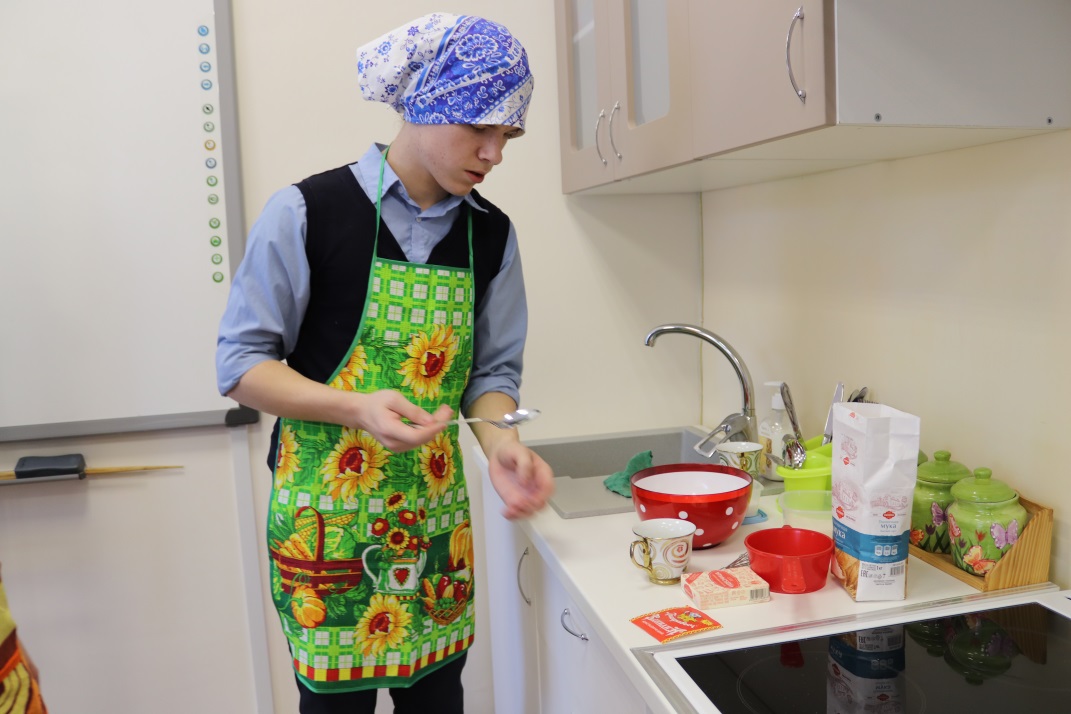 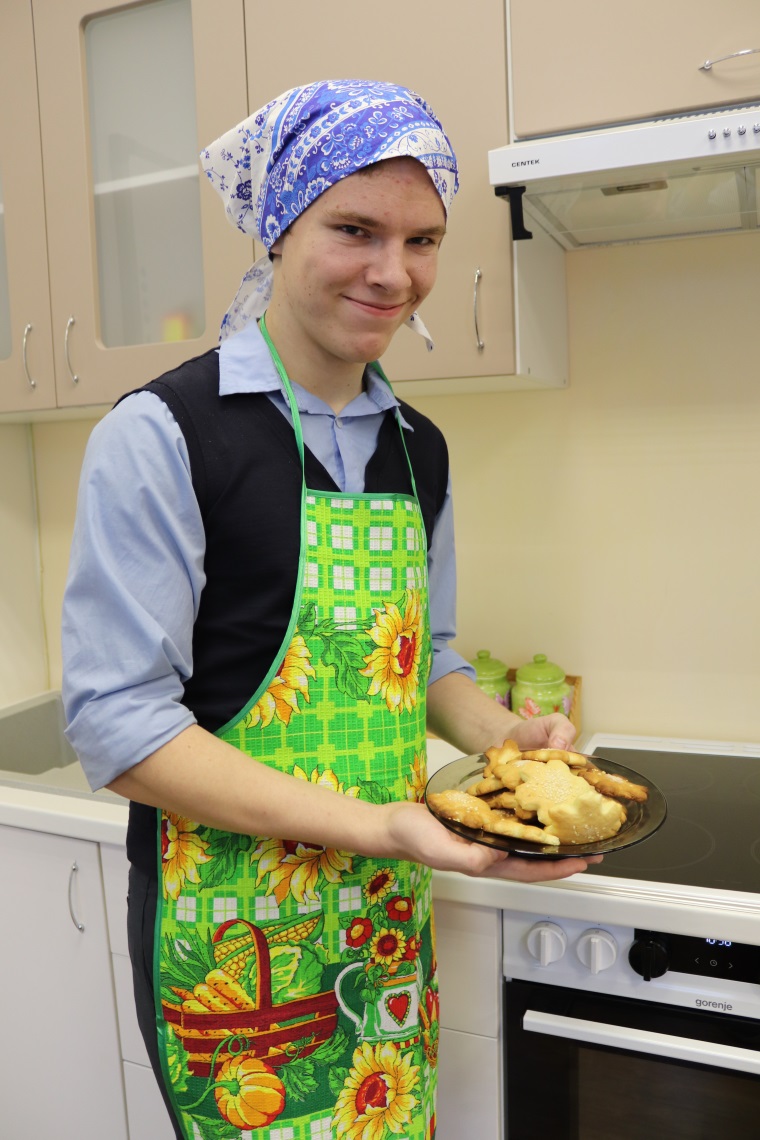 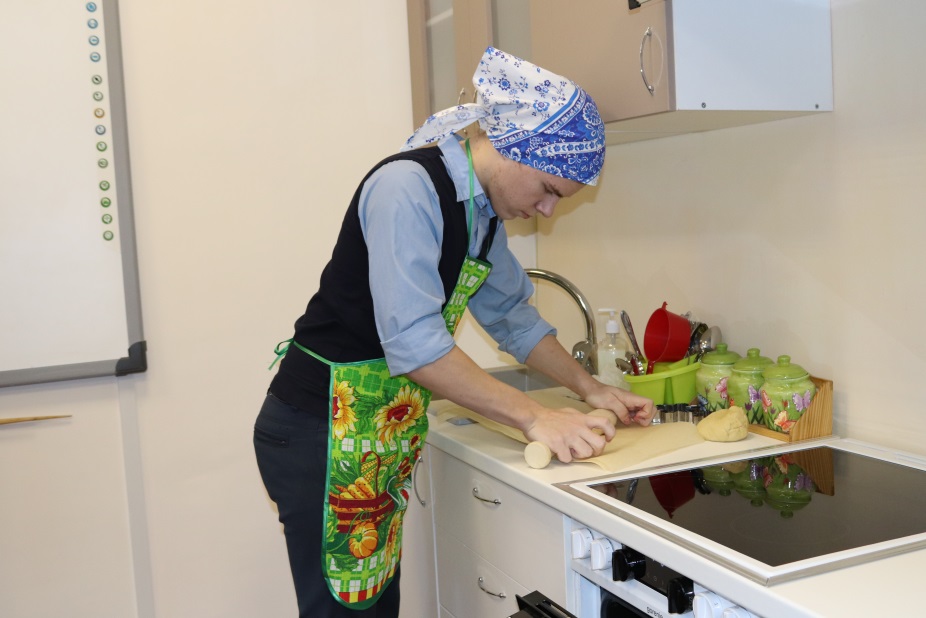 СЛАЙД 9
Приготовление традиционных блюд. Кисель
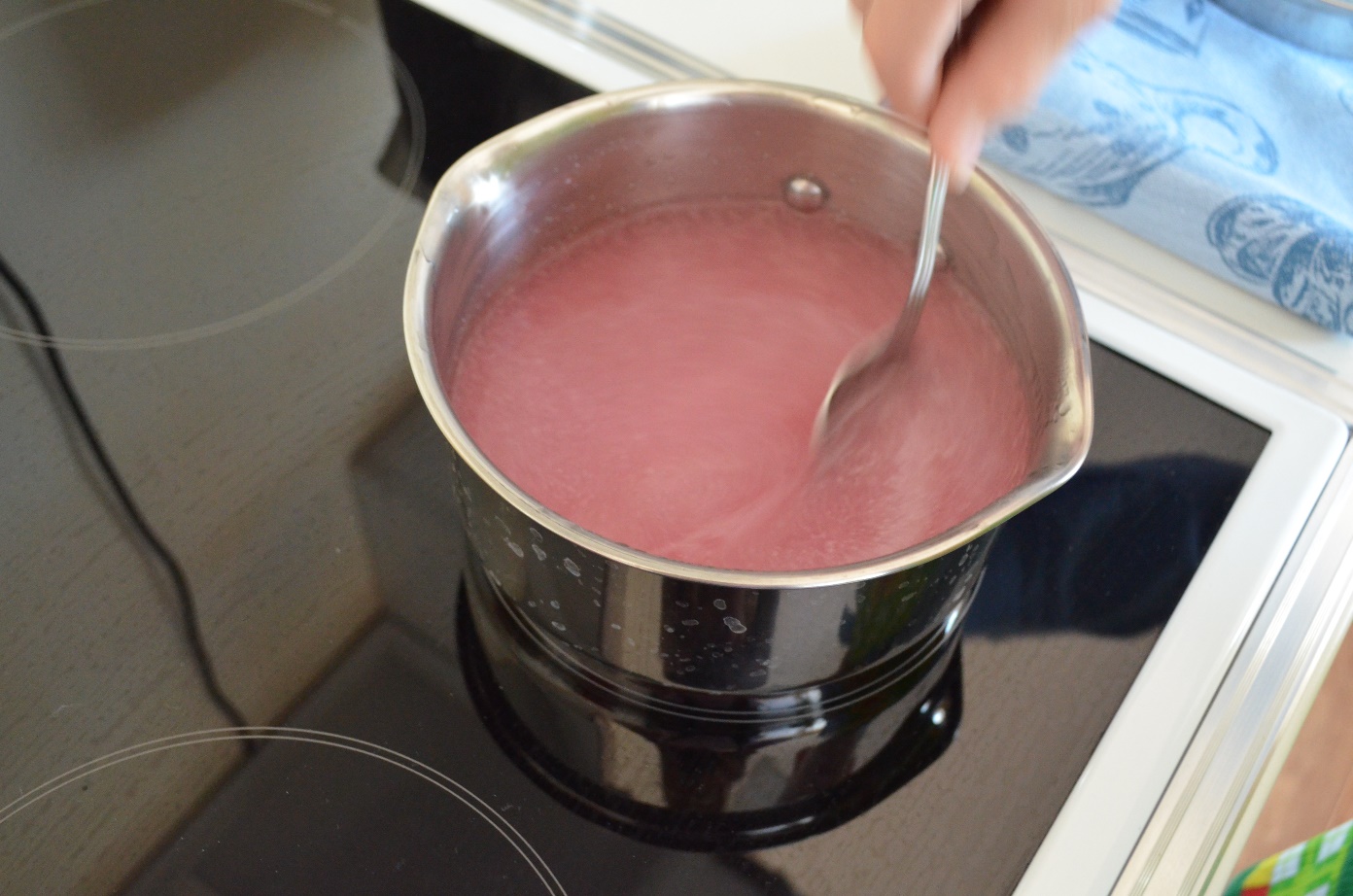 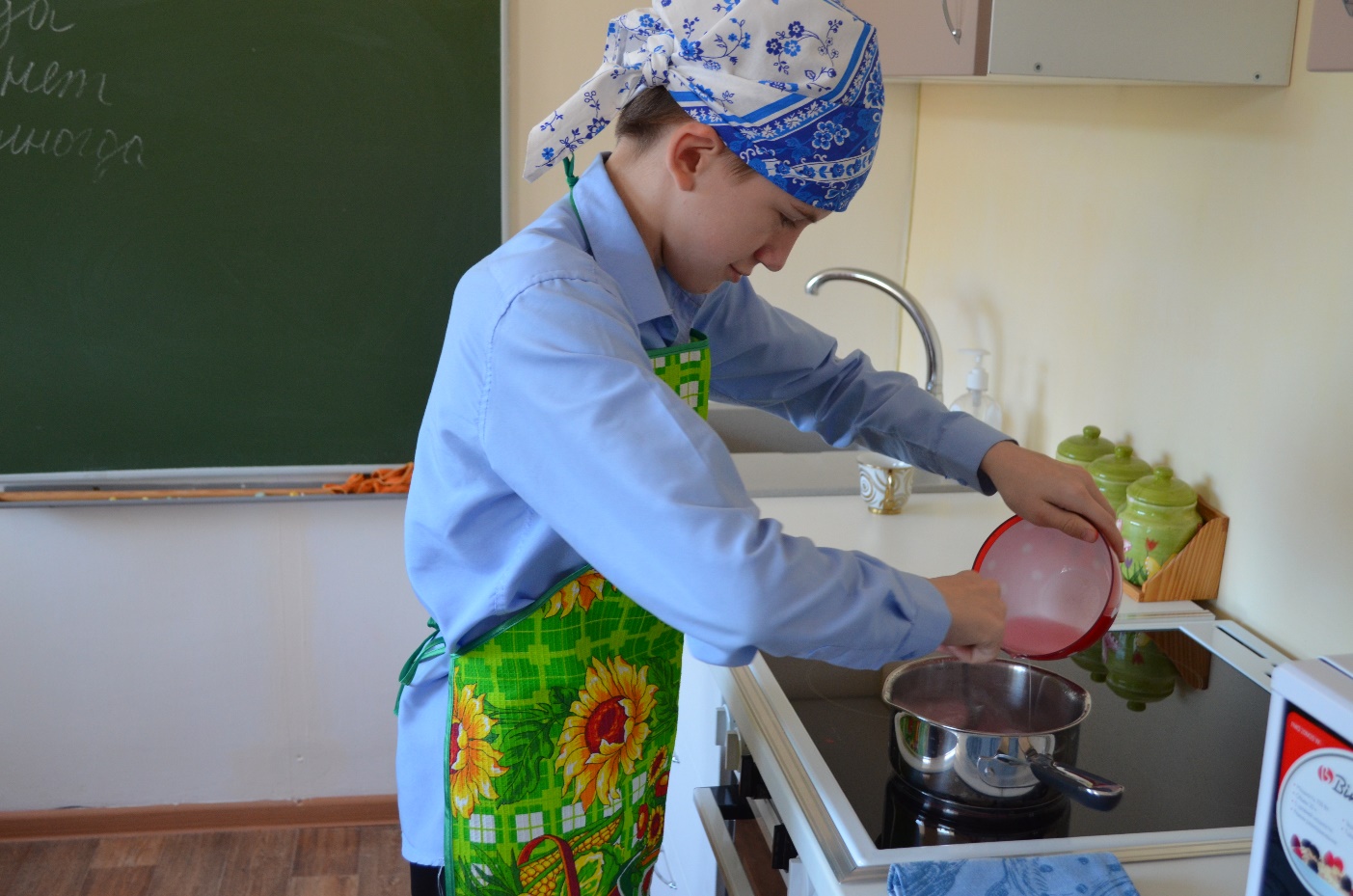 СЛАЙД 10
Рецептурные книги
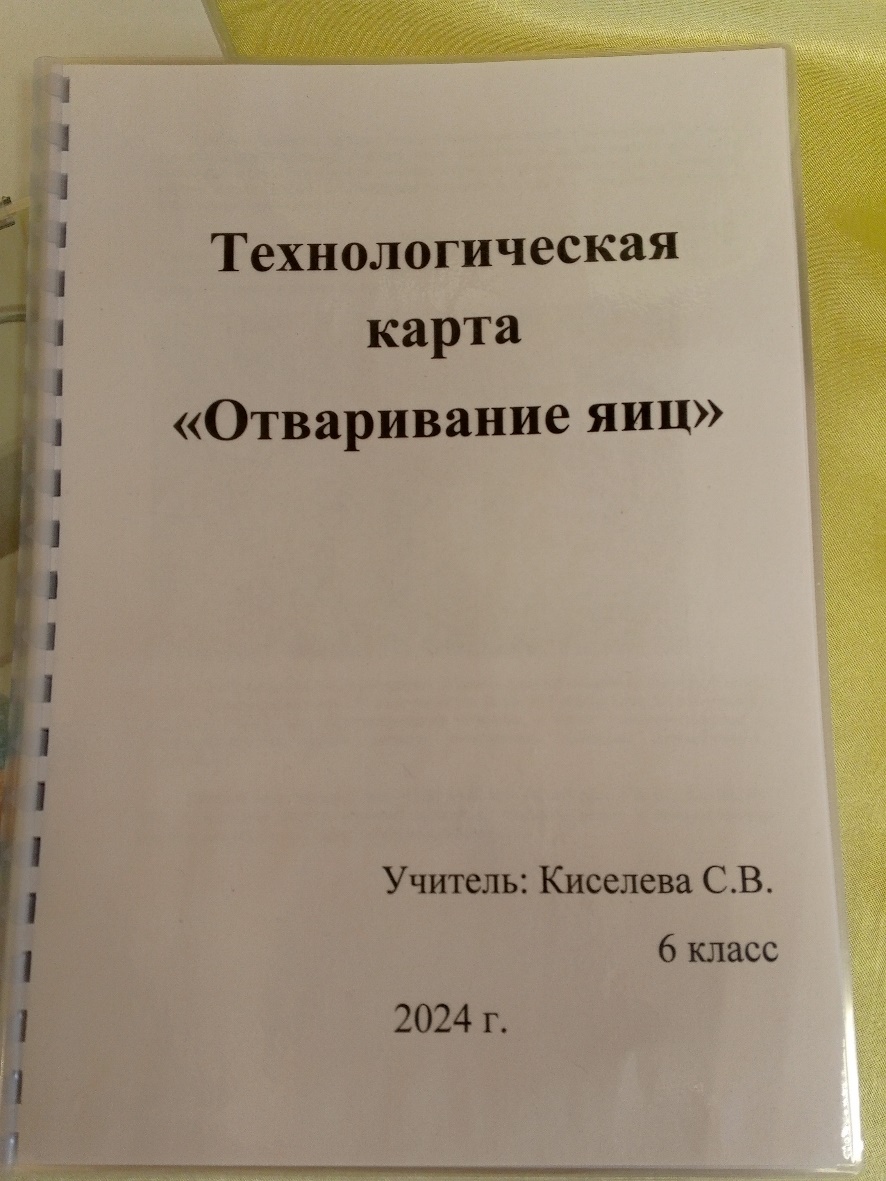 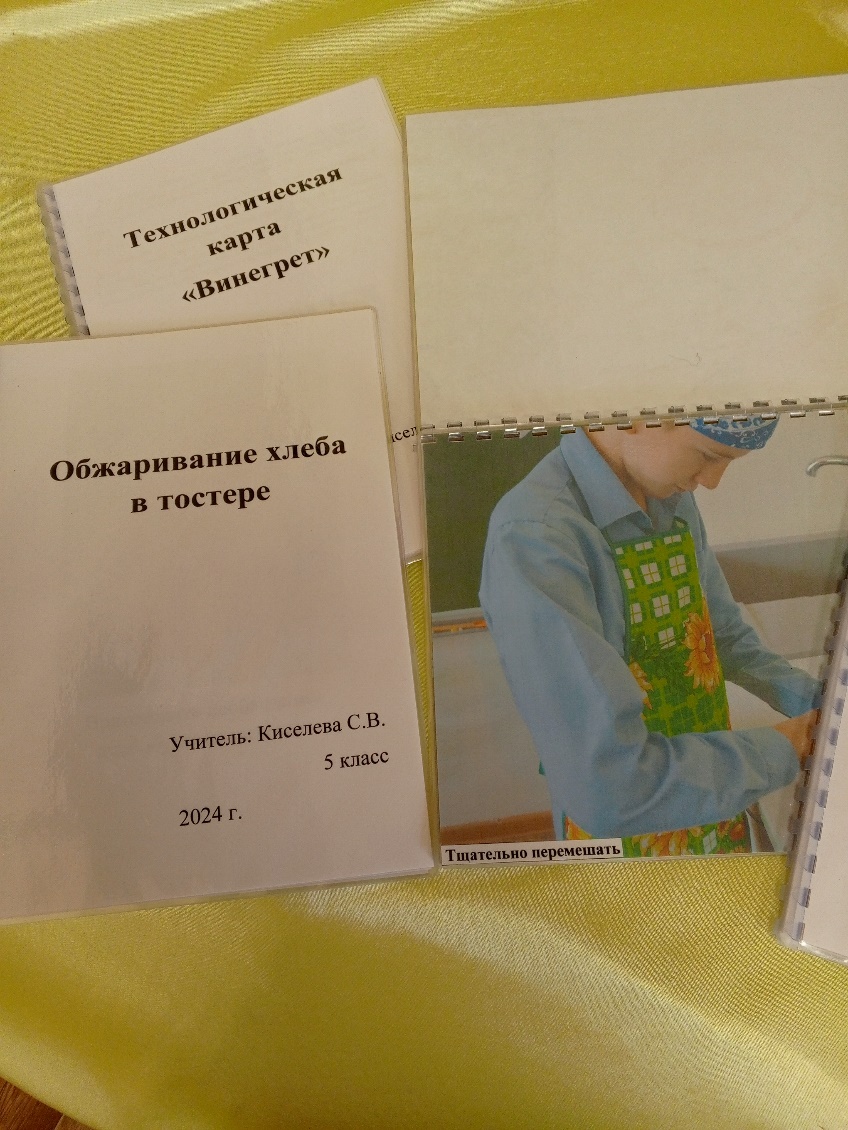 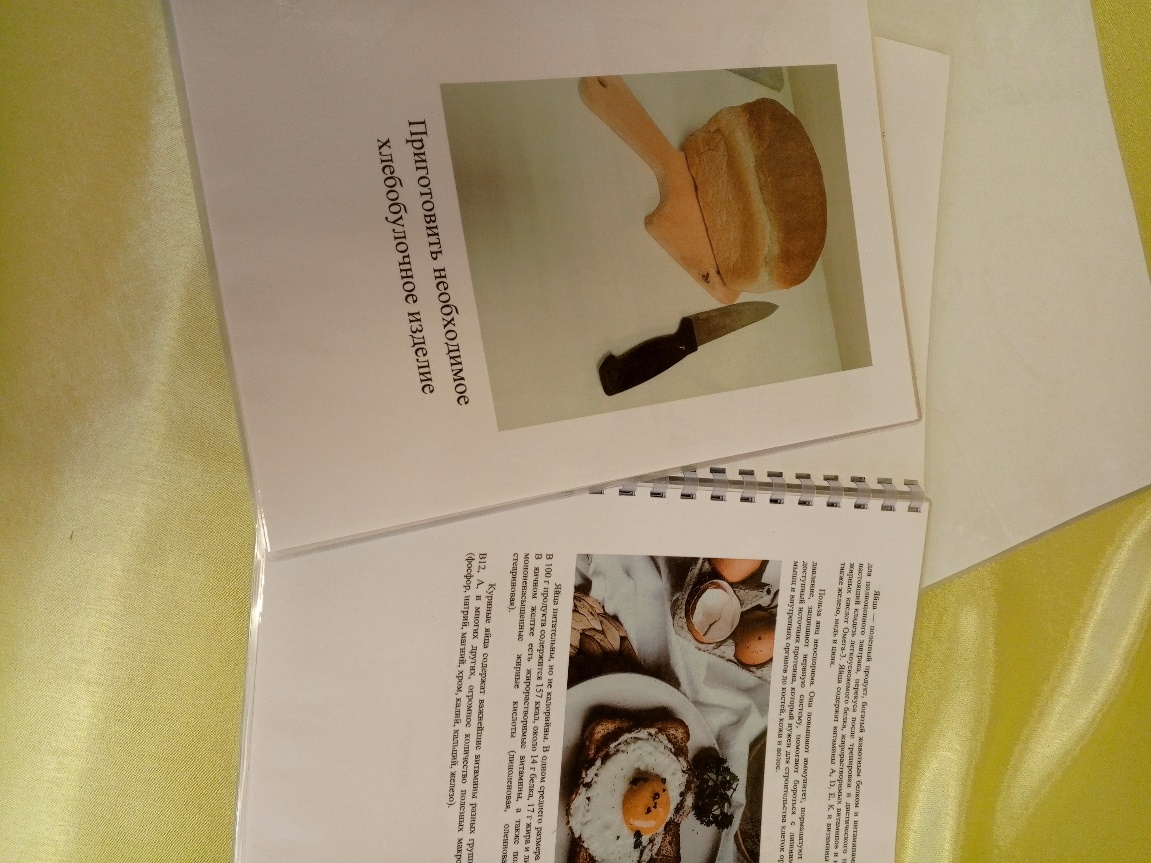 СЛАЙД 11
Уход за жилищем
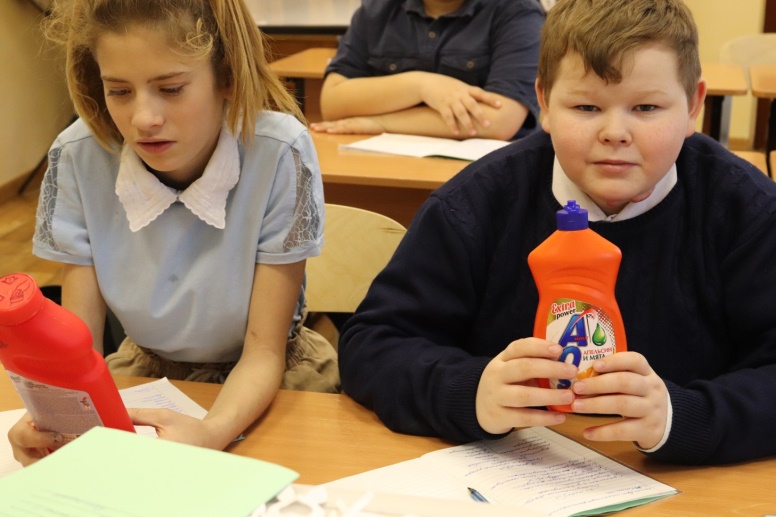 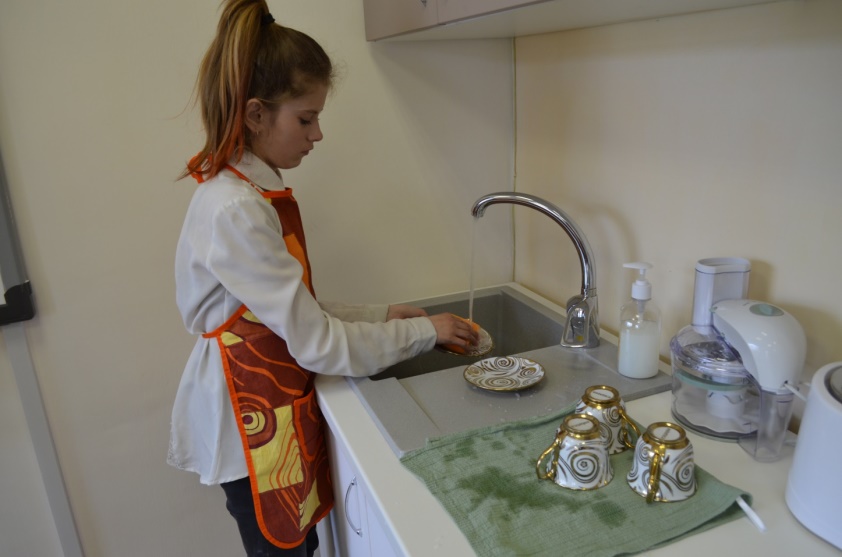 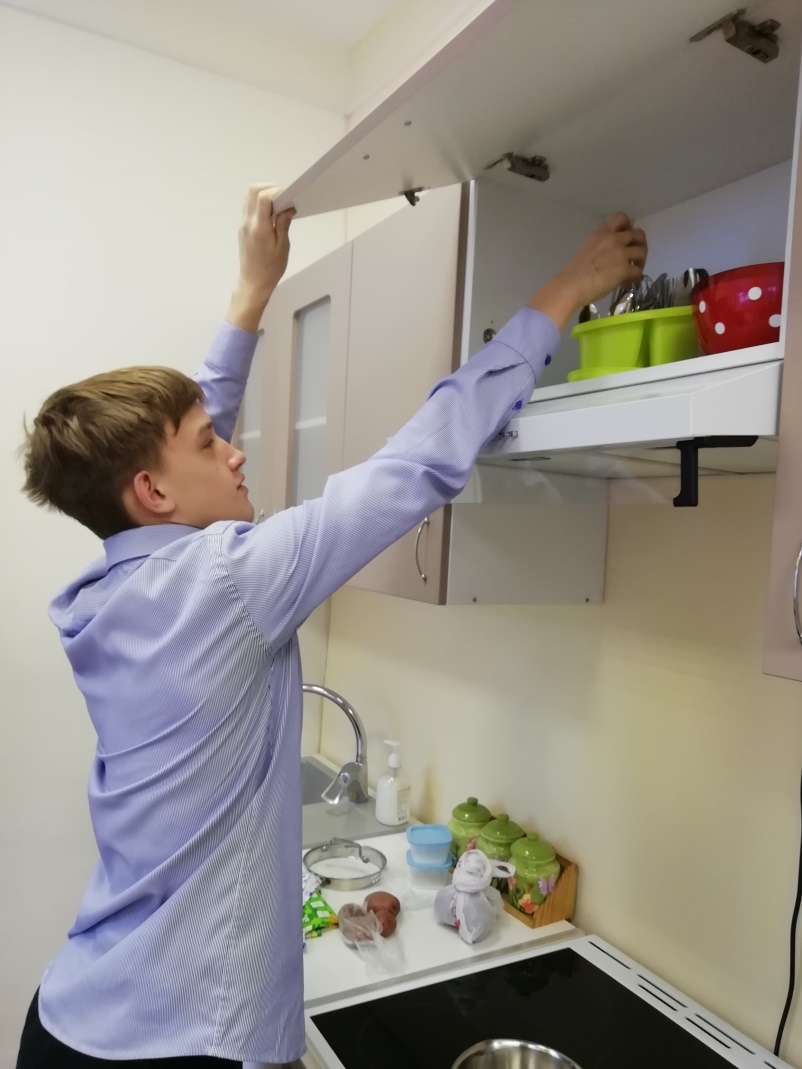 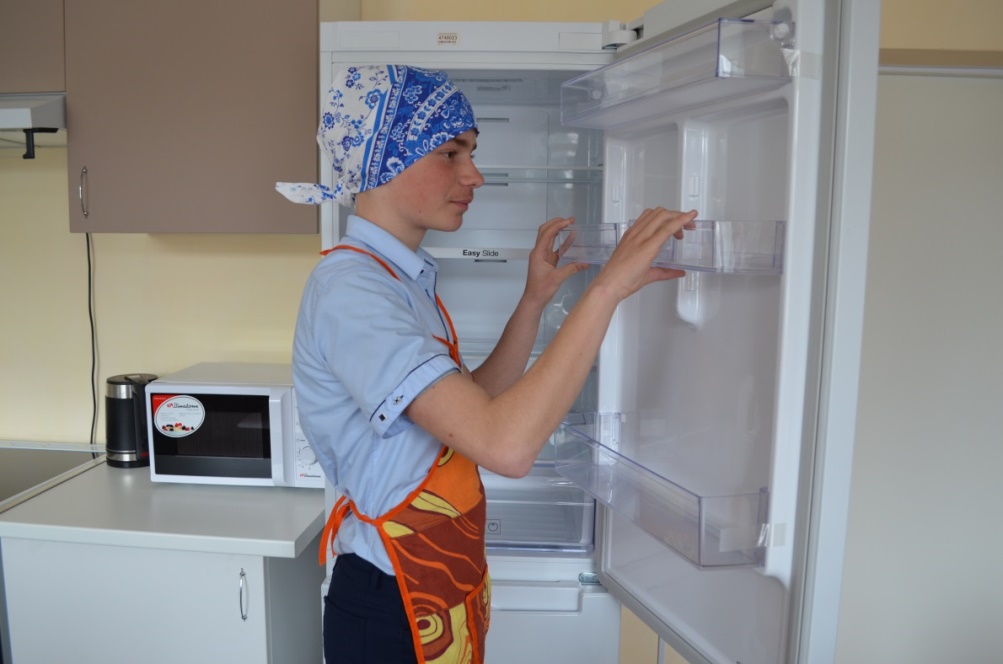 СЛАЙД 12